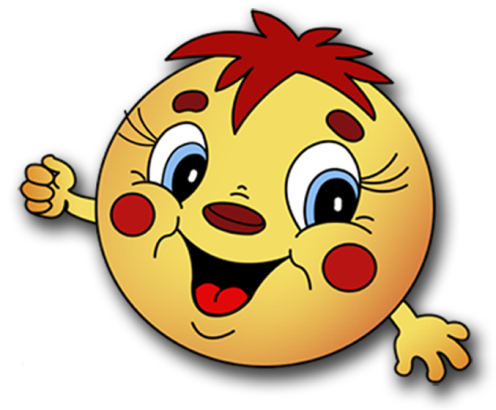 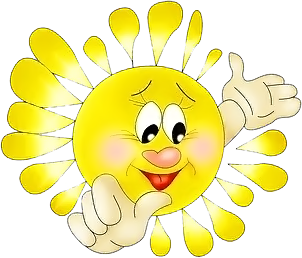 Урок русского языка и английского языка.
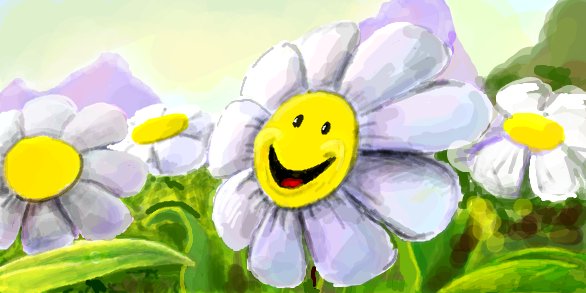 Я       ТЫ
                                          WE
                                                                      ОН
                                   YOU

                                                                 МЫ 
                                      HE
                                              I        SHE
Двадцать восьмое февраля.Классная работа.Личные местоимения.
Верные и неверные утвержденияУтверждения:1. Личные местоимения указывают на лицо или предмет, но не называют его.2. Личные местоимения имеют постоянные морфологические     признаки – лицо, род и непостоянные – падеж и число.3. Я, ты – личные местоимения 1 лица.4. При склонении личных местоимений иногда меняется всё слово (мы – нас).5. Местоимения  Вы никогда не пишется с заглавной буквы.
True or False1. Местоимение I всегда пишется с строчной буквы.2. Для местоимений «ты» и «вы» используется форма «you».3. Местоимения “he/she” используются вместо названий одушевленных существ, а вместо названий неодушевленных предметов и животных используется “it”.4. Местоимение «they» используется для обозначения мн. числа как одушевленных так и неодушевленных лиц, предметов и животных.
Ответы:Их (3л., мн. ч., р.п.)Они (3л., мн. ч., и.п.)  Он (3л., ед. ч., и.п.)Ему  (3л., ед. ч., д.п.)Ты (2л., ед. ч., и.п.)  Вы (2л., мн. ч., и.п.)  Оно (3л., ед. ч., и.п.) К нам (3л., мн. ч., д.п.)Я (1л., ед. ч., и.п.)
Answers:
1. False. Местоимение I пишется только с заглавной буквы.2. True. Местоимение «ты/вы» имеют форму «you».3. True. «He/she» используются вместо названия одушевленных предметов , а «it» вместо названия неодушевленных предметов и животных.4. True. «They» используются для обозначения множественного числа как одушевленных, так и неодушевленных предметов, лиц и животных
Вставьте местоимения по смыслу, обращая внимание на форму глагола I
… am good at English.
… likes riding a bike.
… are strong.
… plays tennis.
… are hiding now.
… watches TV every day.
0 – 1  ошибка                            -»5»
2 – 3 ошибки                             - «4»
Больше 3 ошибок                    - повтори   тему  «Личное местоимение»
Answers:

 I am good at English.
He (she) likes riding a bike.
You  (we, they) are strong.
 He (she)  plays tennis.
 You (we, they) are hiding now.
He (she) watches TV every day.
Жила – была сказка. Родилась сказка не в волшебном царстве, а на нашей земле. В старину сказку люди передавали из уст в уста. Ходили слухи о сказке, что сказка очень мудрая.
Let’s change the underlined nouns into the pronounsa)	Mr Brown likes sport.  … plays football every day.b)	Jane and Kate are good at skating. … skate at the skating rink.c)	My brother and I are fond of swimming. … go swimming twice a week. d)	His mum collects badges. … has got a lot of them.
Answers:
He plays football every day.
They skate at the skating rink.
We go swimming twice a week.
She has got a lot of them.
Рефлексия 
 Что мы сегодня повторили на уроке?
 Что было интересным?
 Какое задание вызвало затруднение при его выполнении?
 Оцените свою деятельность на уроке.